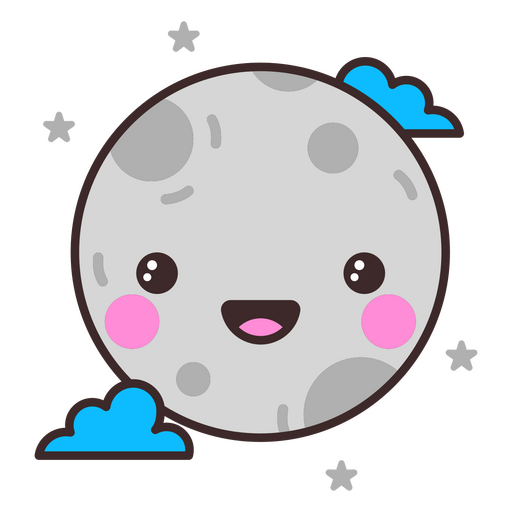 Lunar Playscape: the Climbing City
Initial Graduation Thesis Proposal
Jonathan
Cardio + Resistive Exercises
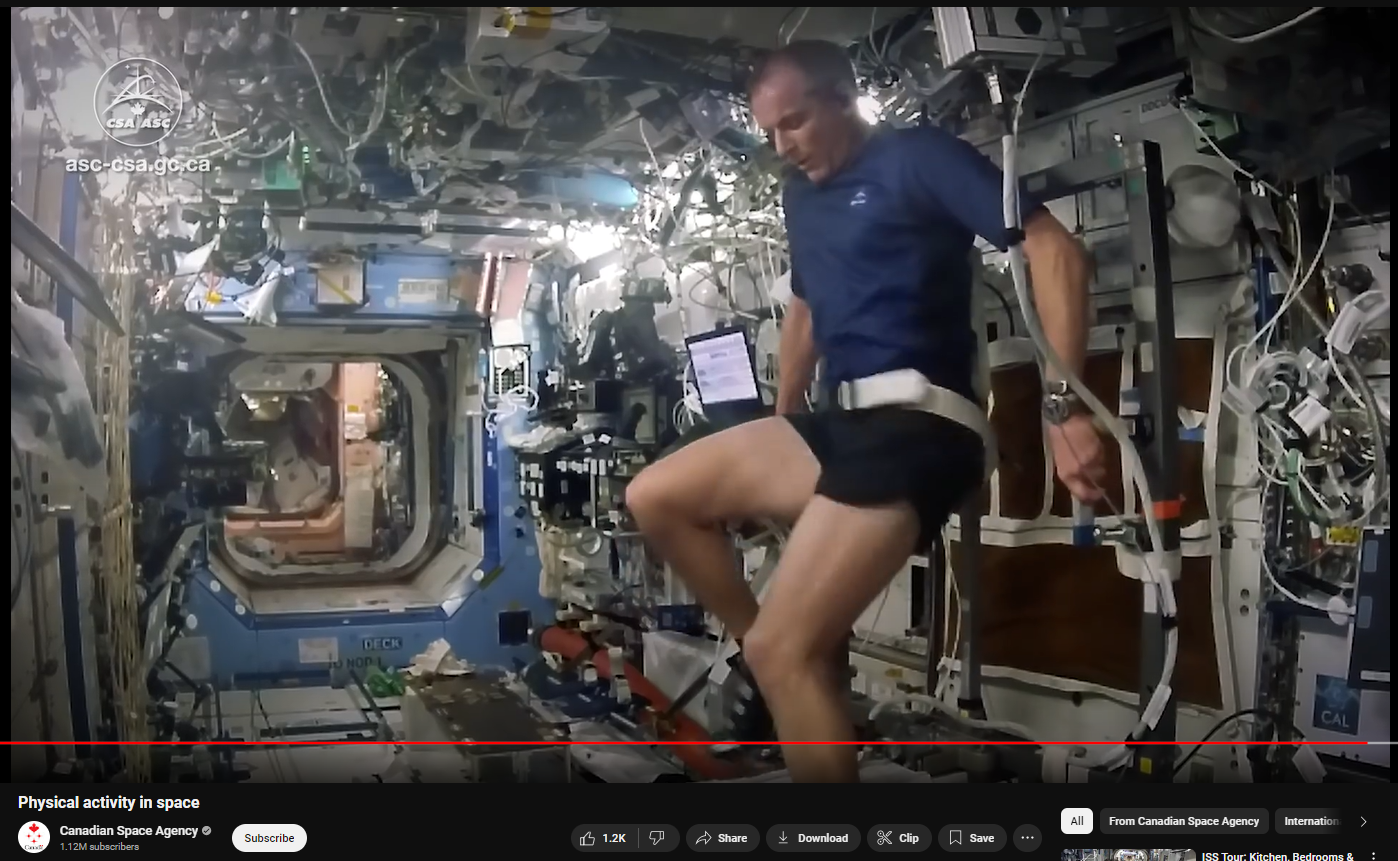 Astronauts to work-out 2 hours per day within their busy schedule
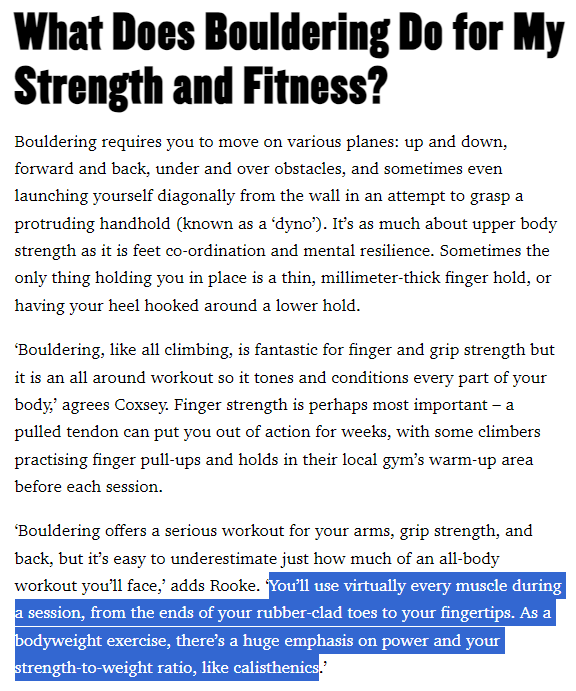 Source: menshealth.com/uk
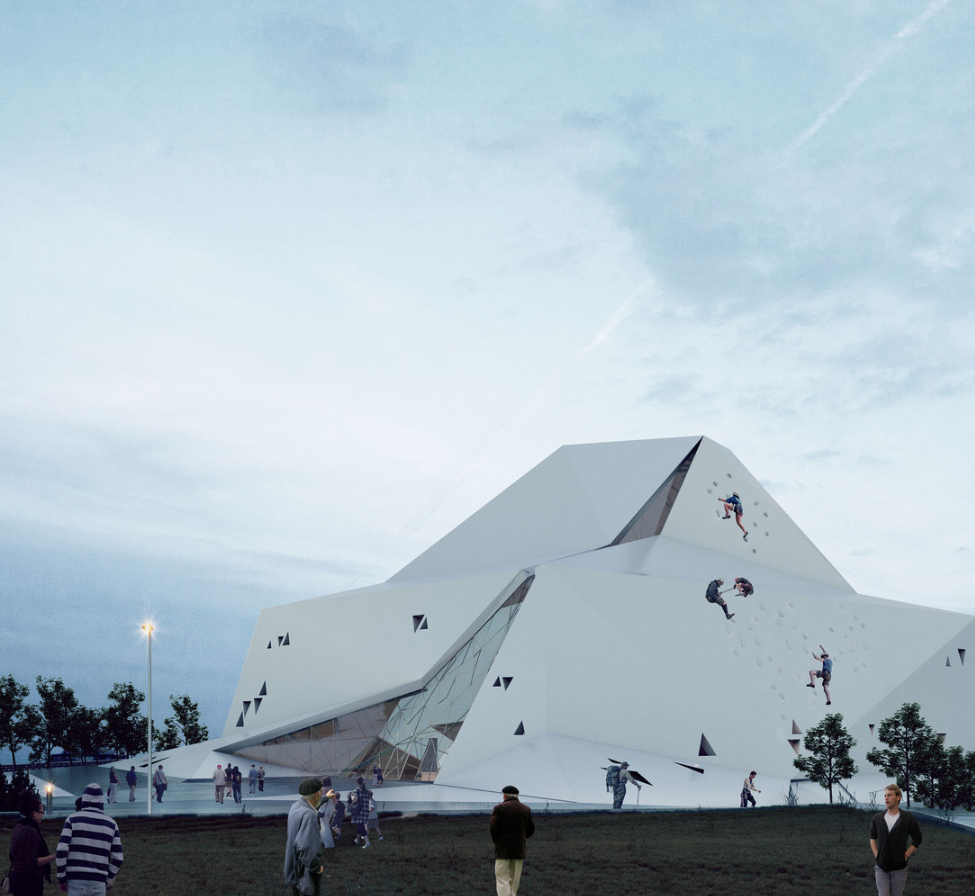 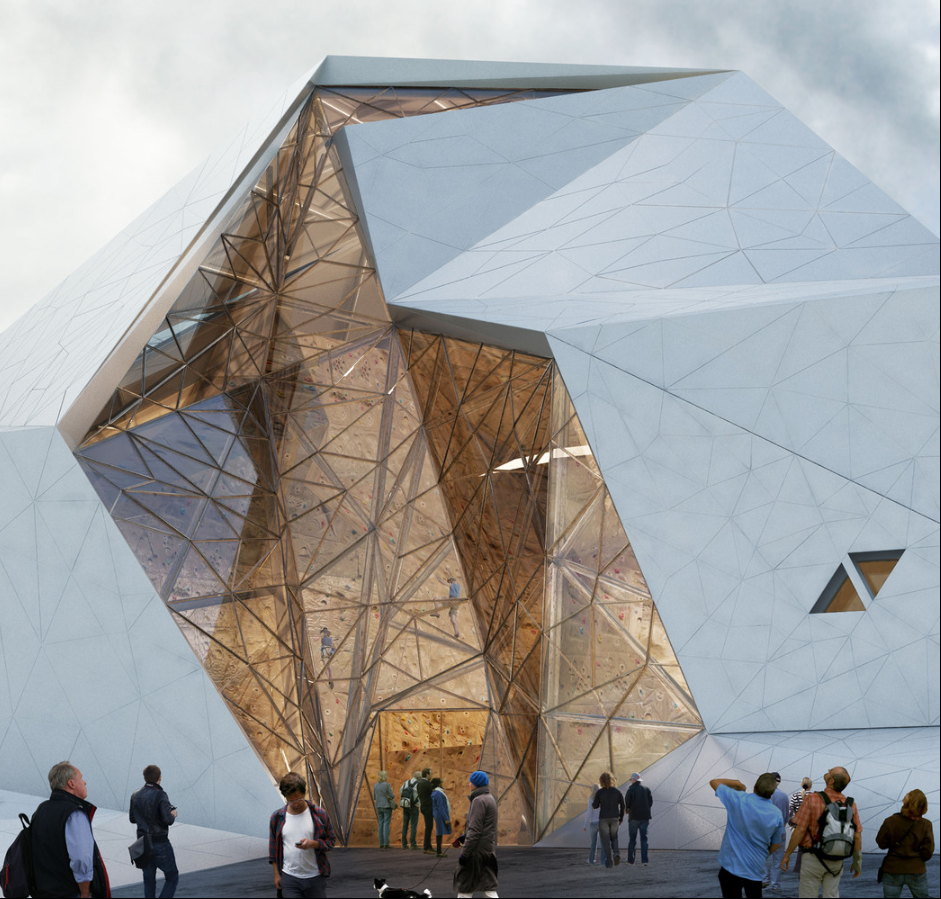 Source: weburbanist.com
Rock Gym in Polur, Iran by New Wave Architecture
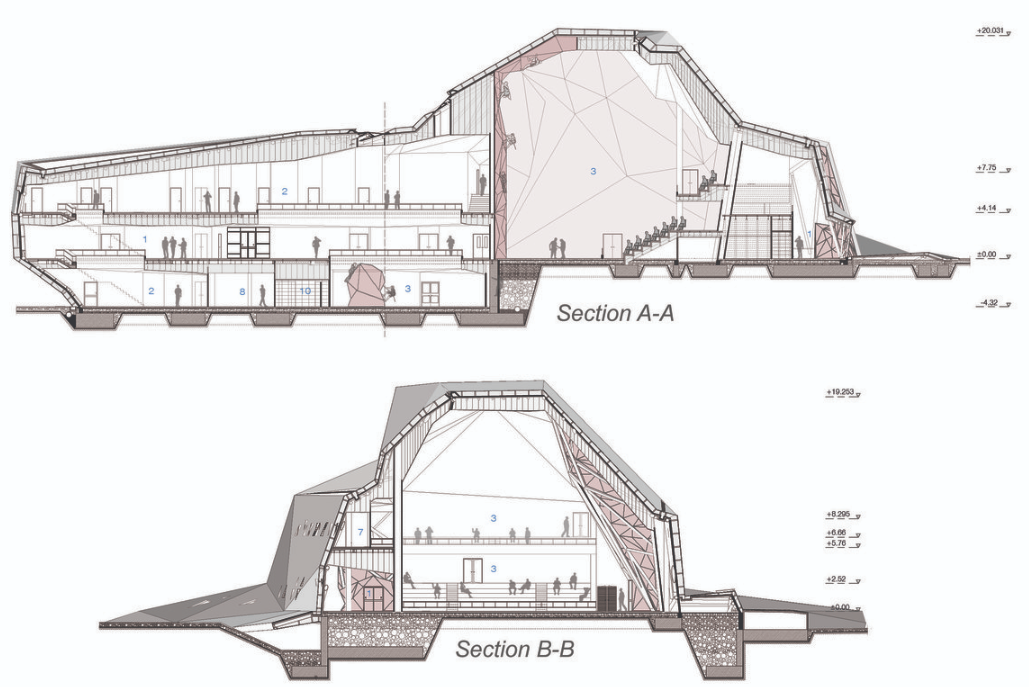 Source: weburbanist.com
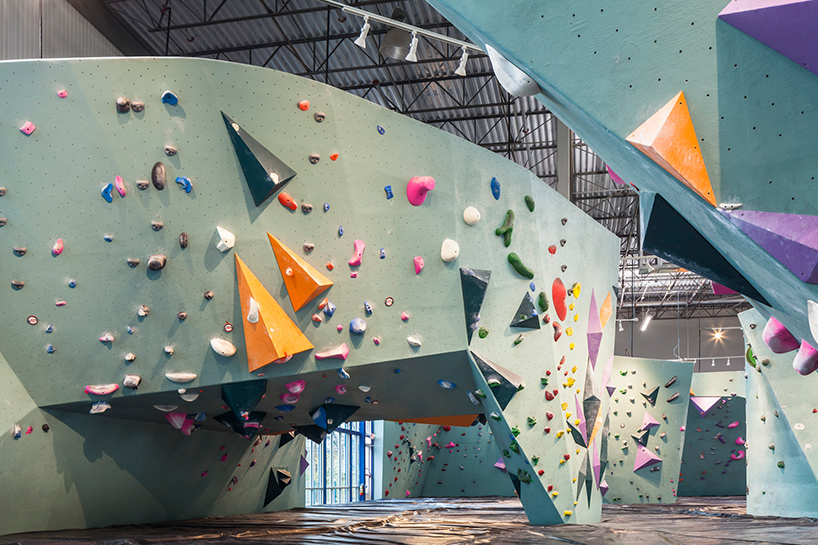 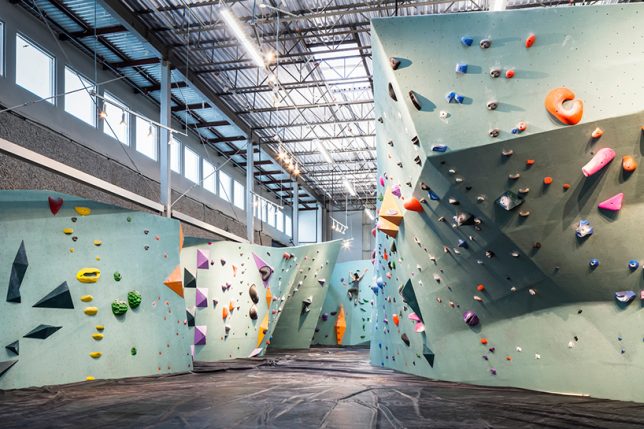 Source: weburbanist.com
World’s Largest Bouldering Gym, Austin Texas by DJA Architects + Lilianne Steckel
Rigidity + Flexibility
Long-term & short-term
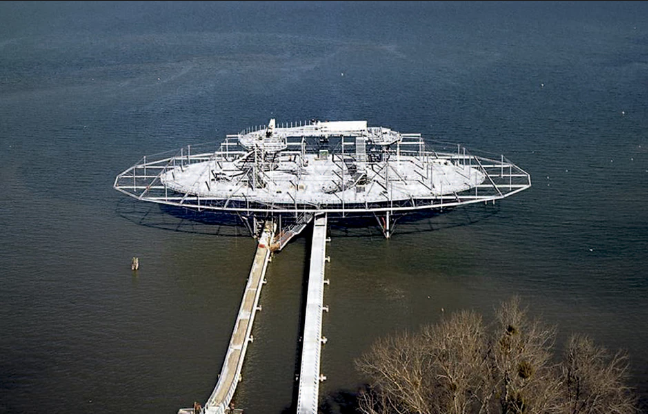 Source: arquitecturaviva
The Blur Building, Yverdon-les-Bains, Switzerland by Diller Scofidio + Renfro
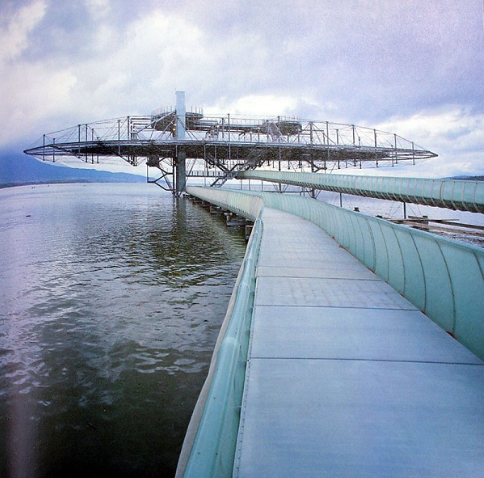 Source: arquitecturaviva
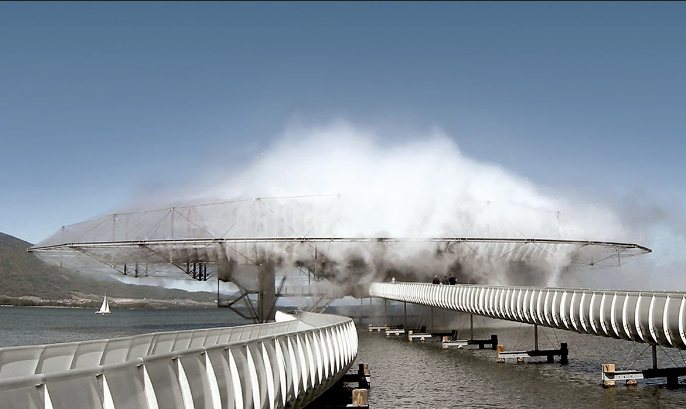 Source: arquitecturaviva
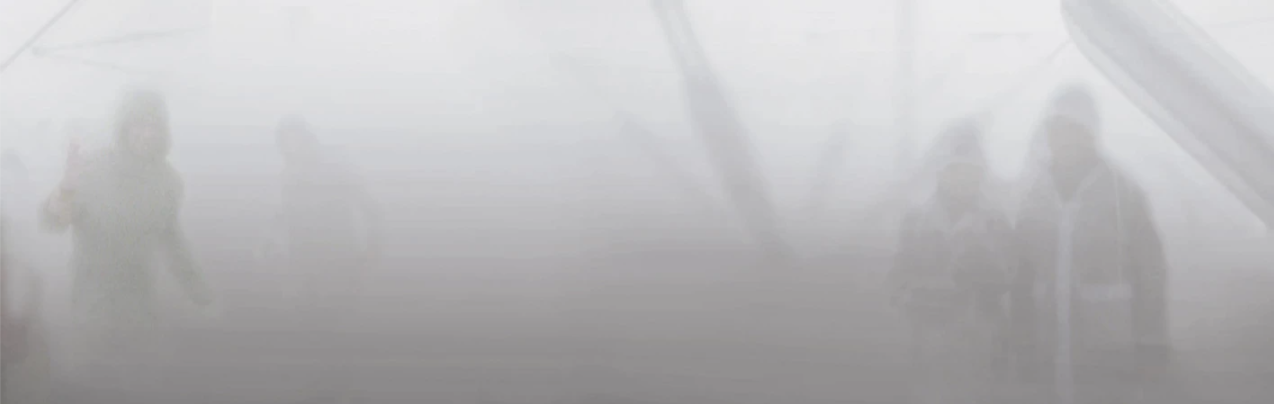 Source: arquitecturaviva
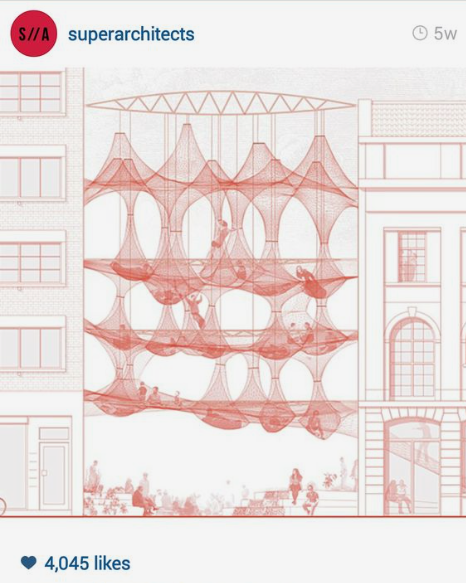 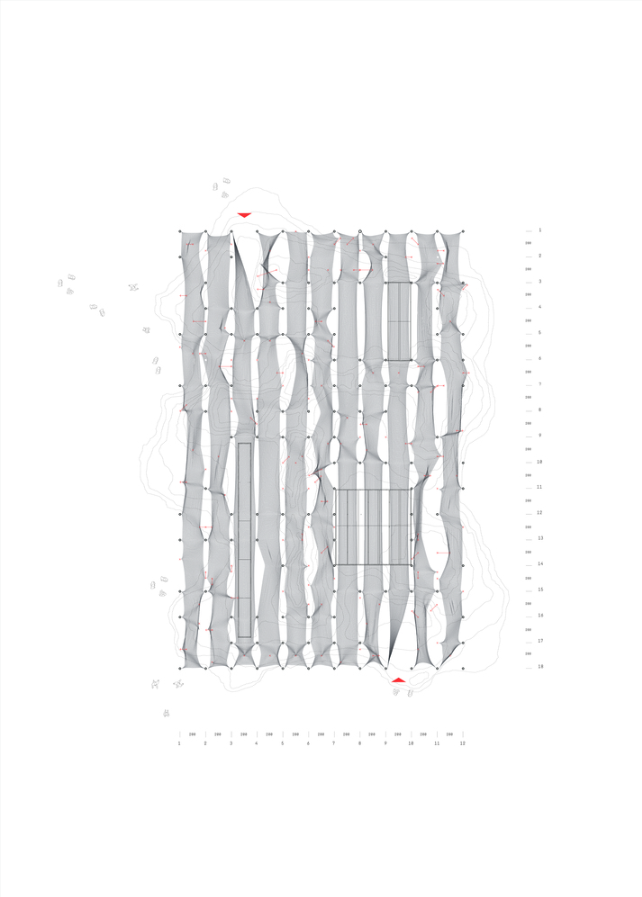 “0.5 kg of nylon to cover an area of more than 45m in length”
“How much does your building weigh, Mr. Foster? –Buckminster Fuller”
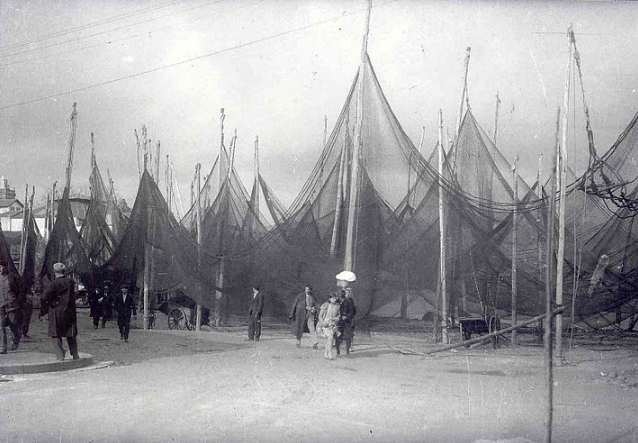 Source: Archdaily
5.5 Kg PAVILION, Finalist of YAP_Constructo 2016 by Contrucci + Sfeir
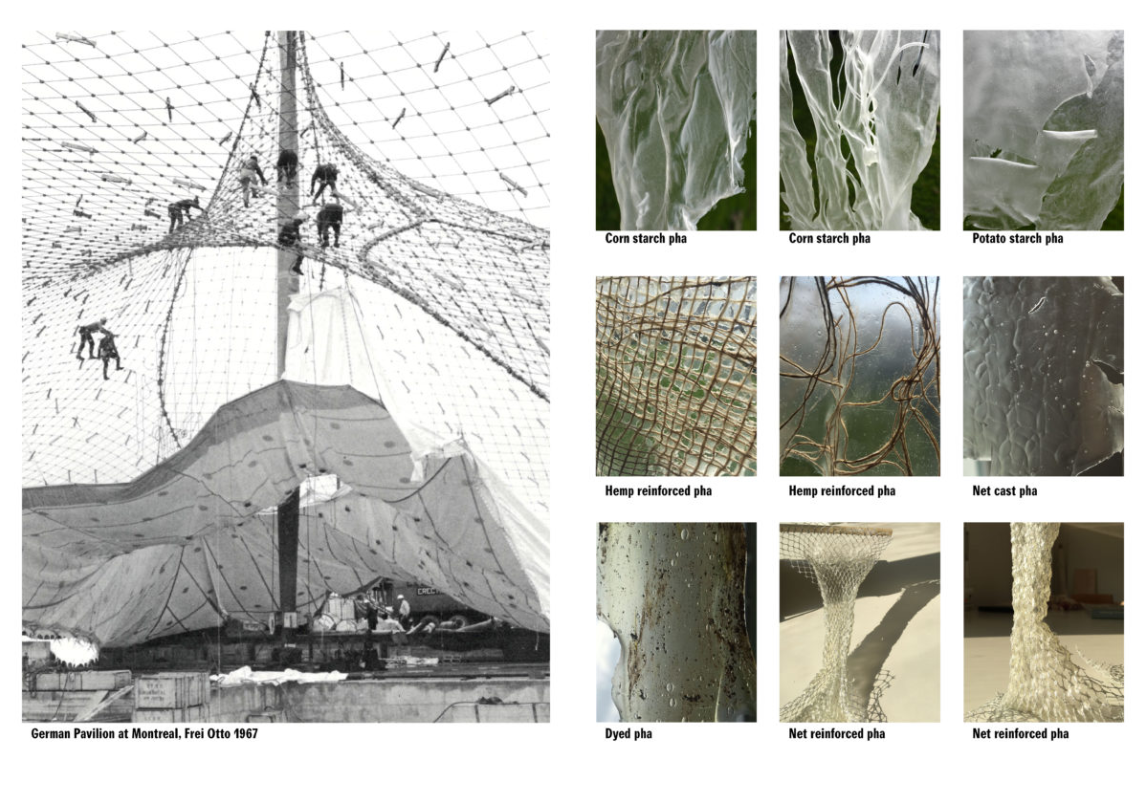 Source: works.arch.ethz.ch/thesis/shrinking-conservatory-thema-c
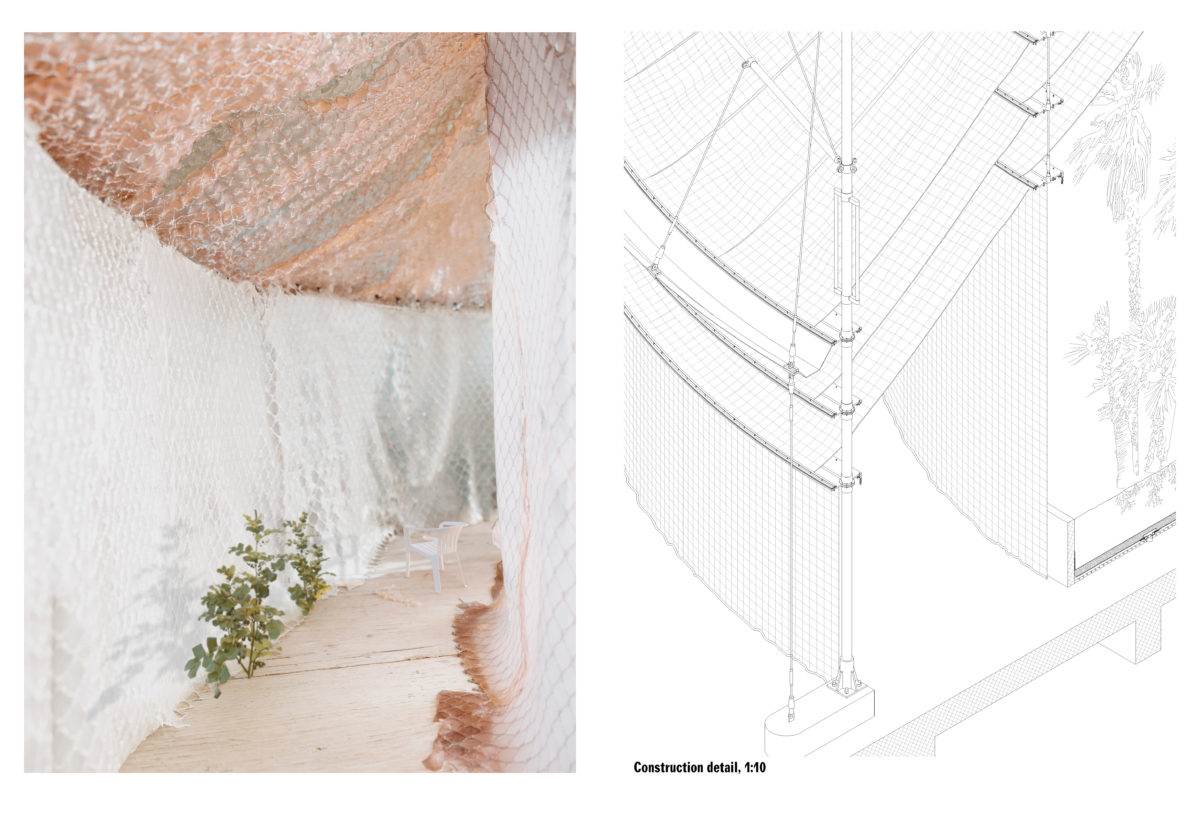 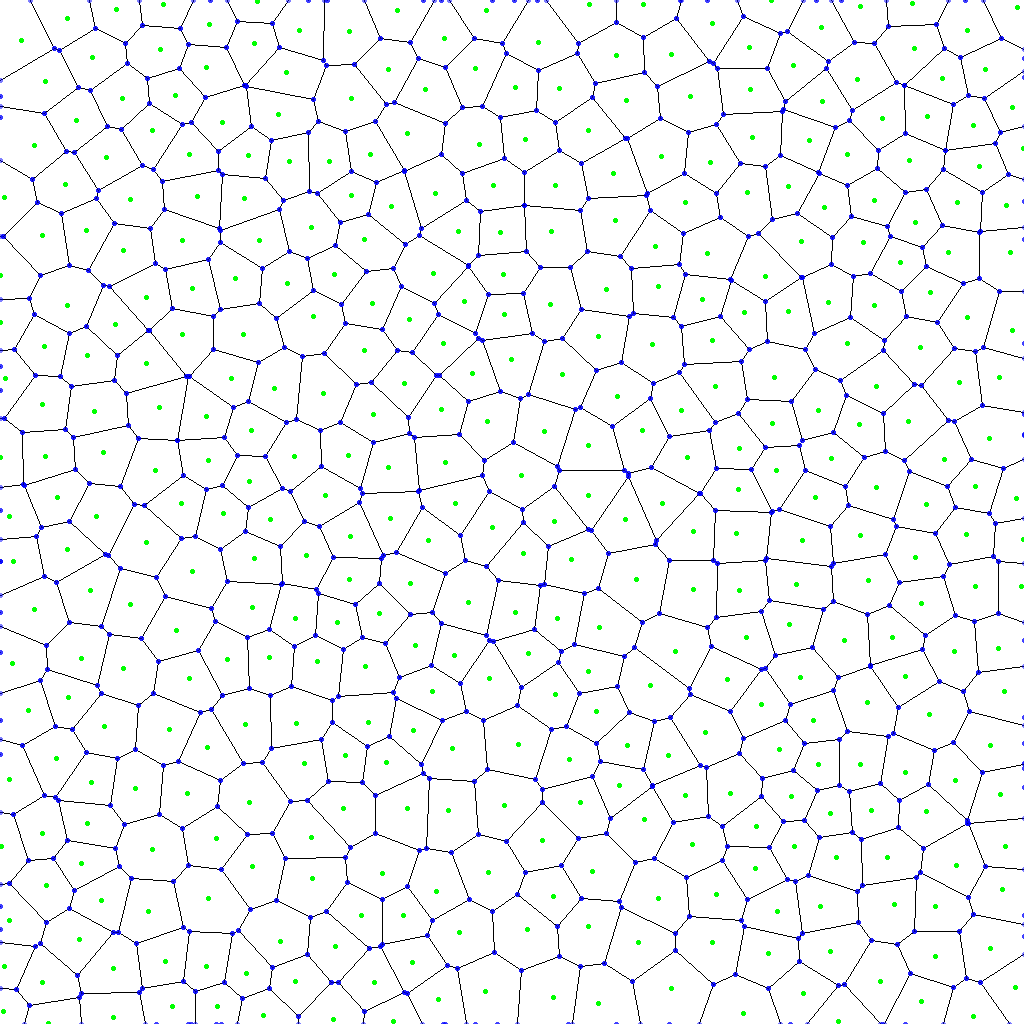 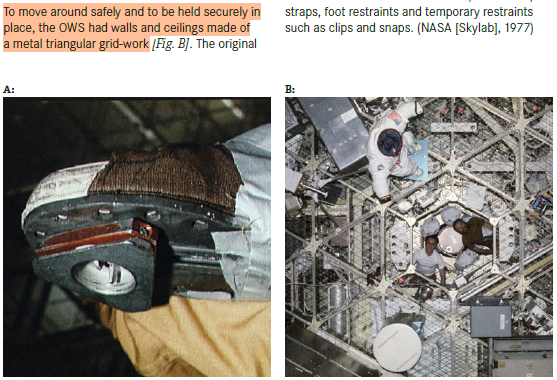 Source: Architecture for Astronauts (Book), pg. 56
Orbital Workshop, SkylabSpace Station
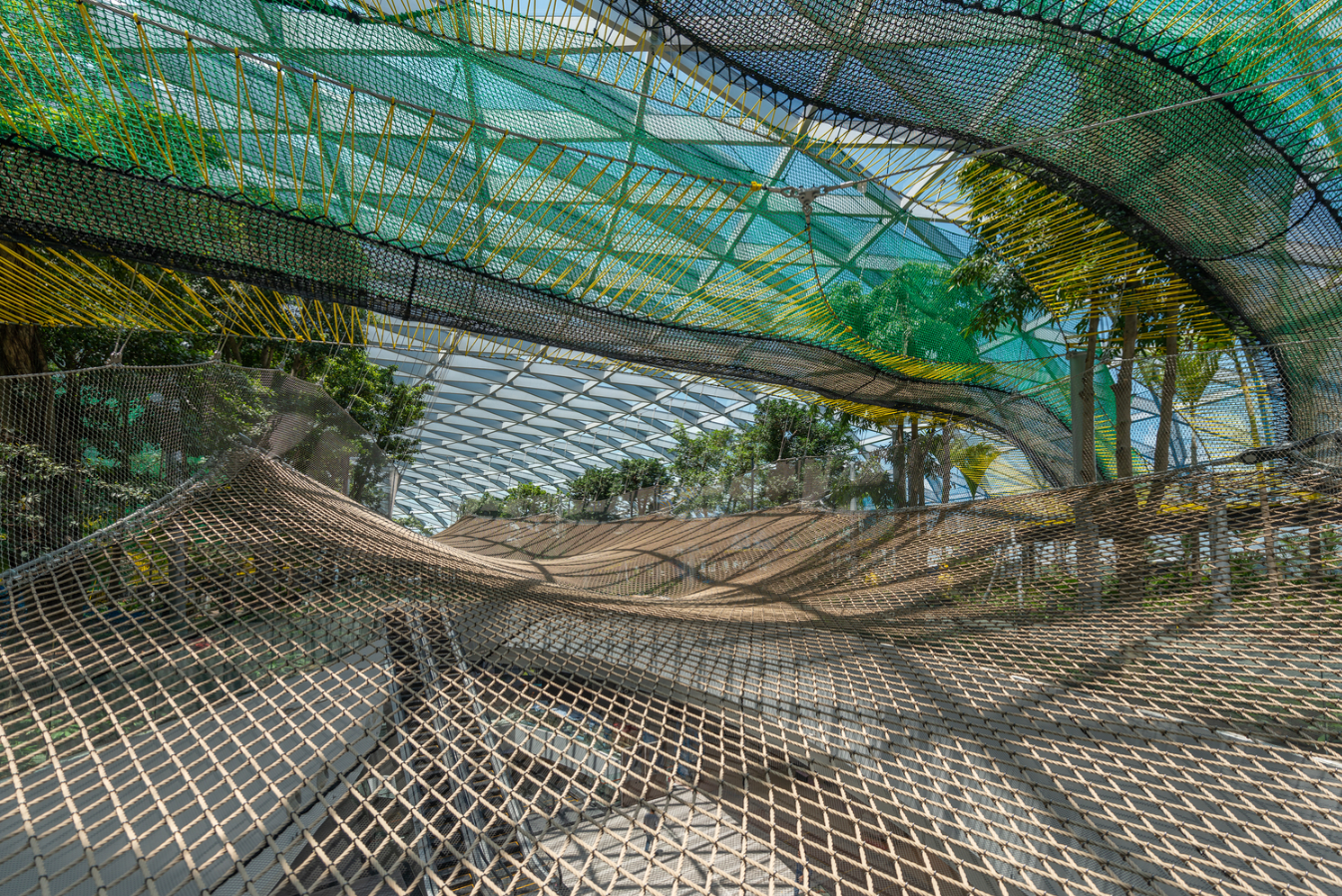 Source: Archdaily
Bouncing Net, Jewel at Changi Airport, Singapore by Safdie
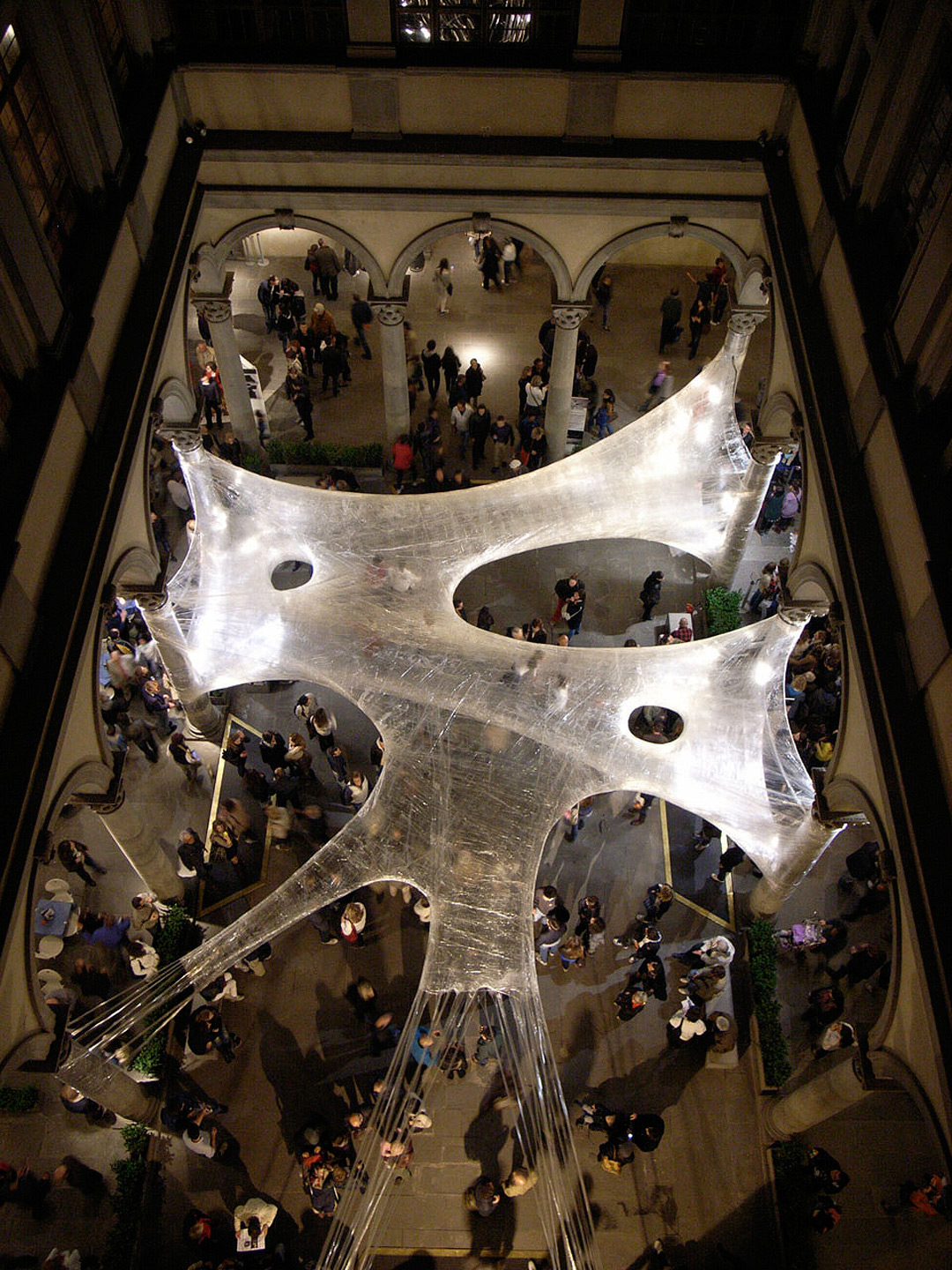 Tape Florence, by Palazzo Strozzi + Numen
Source: numen.eu/installations/tape/florence/
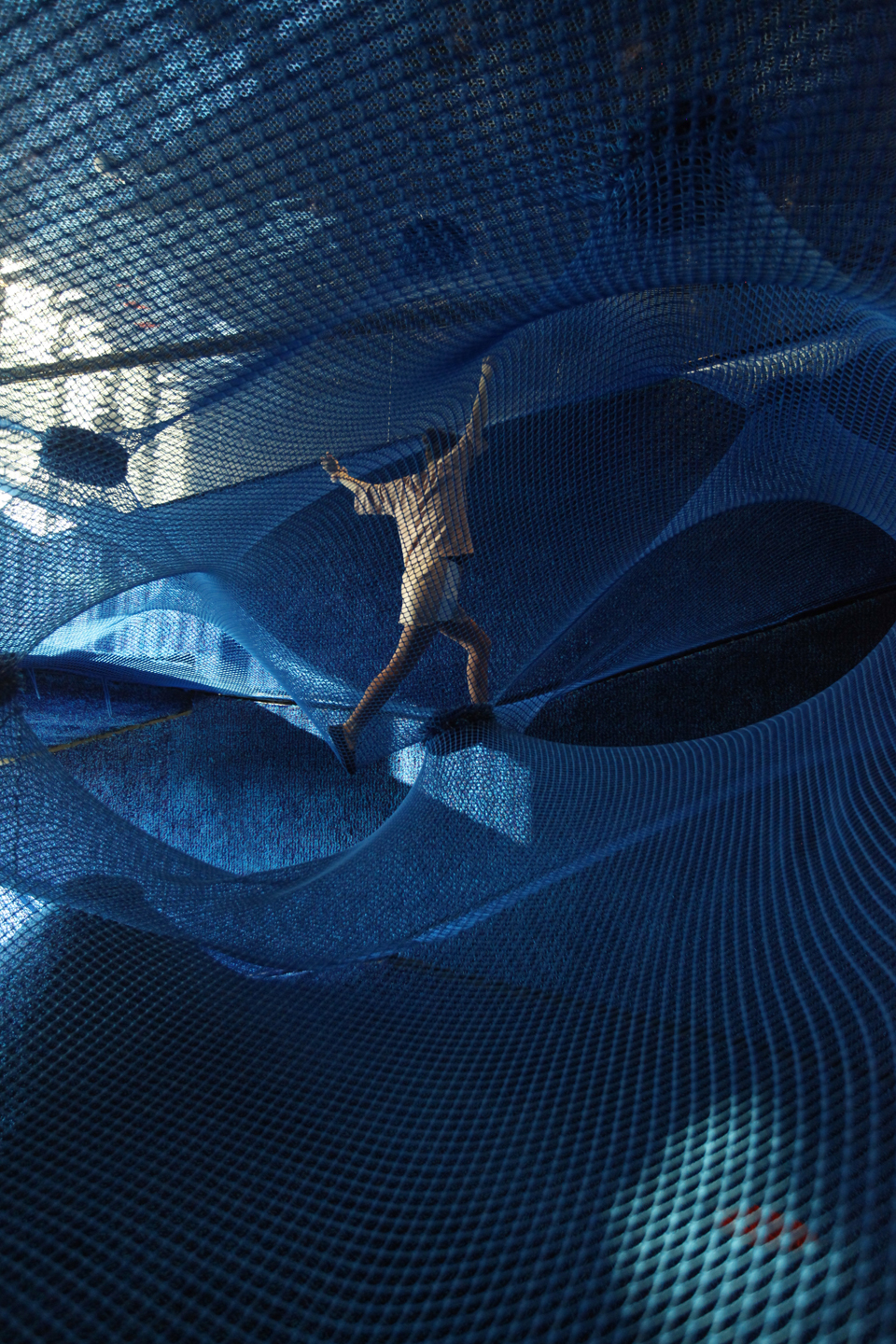 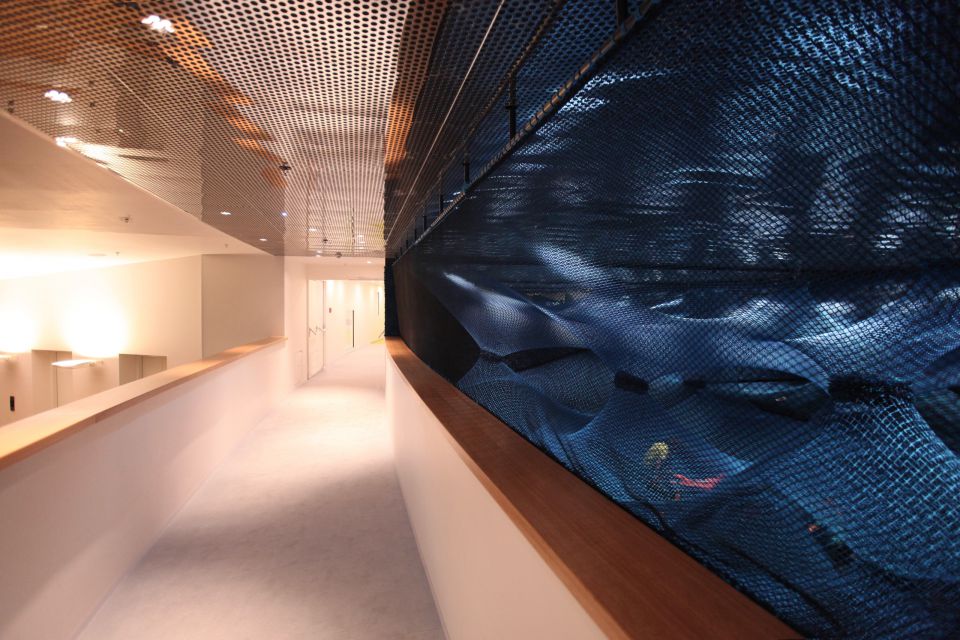 Net Rovinj, Hotel Amarin 2016, Croatia by Tvrtko Bojić + Numen
Source: numen.eu/installations/net/rovinj/
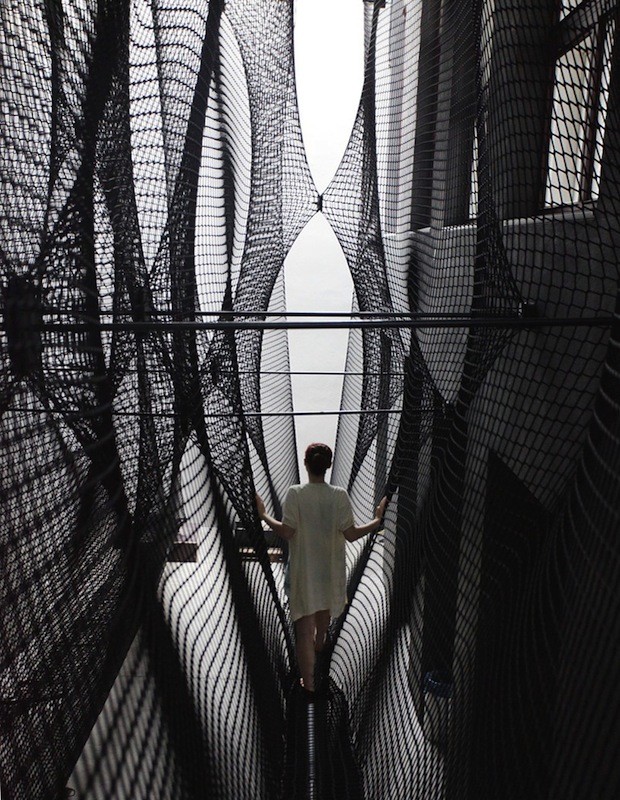 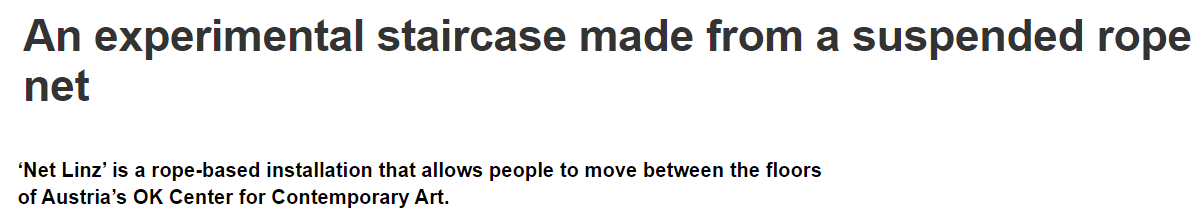 Austria’s OK Center for Contemporary Art by Numen
Source: architectureanddesign.com.au
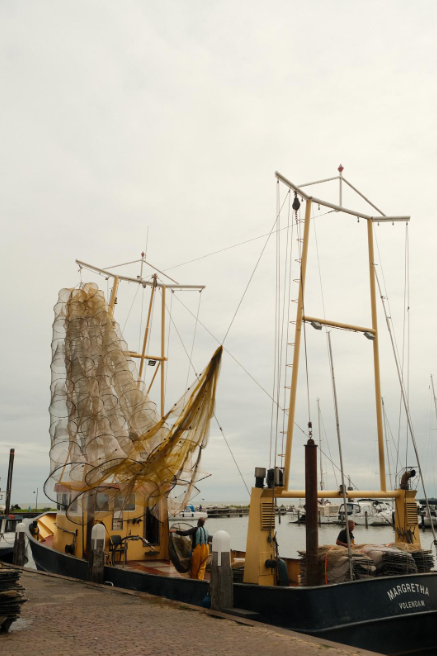 Kinetic + Net
Transportation, Logistics,
Fisherman Ship, Volendam
Source: Author
(more) Permanent Structure : Voronoi-based regolith
voids for activities & climbing walls
(less) Permanent Structure : Nets
Low impact & reconfigure-able (for next users)
Light (to transport from Earth)
Strong, Flexible, Easy-grip